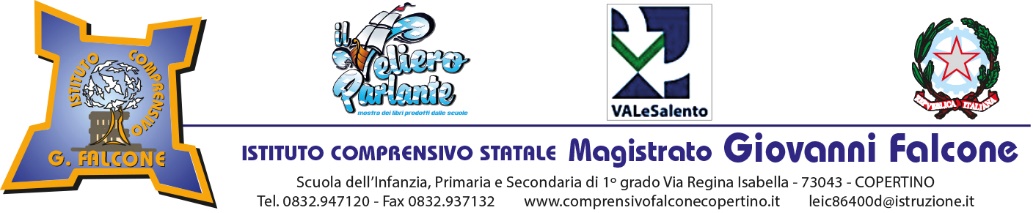 Curricolo classe ……Scuola Primaria
A.S. 2015-2016
Orario settimanale  IV …
Religione
………
italiano
………
Inglese
…………….
matematica
…………….
scienze
…………….
Titolo progetto
mappa UDA trasversale (CIVES)
storia
…………….
musica
…………….
geografia
…………….
immagine
…………….
motoria
…………….
UDA trasversale“…………………..” allegata in word
Uda laboratorio lettura allegata in word
UDA laboratorio di matematica allegata in word
Progetto  COTT allegato in word
Italiano progr. tecnica  ins…
Matematica progr. tecnica  ins…
Scienze progr. tecnica  ins…
Storia progr. tecnica  ins…
Geografia progr. tecnica  ins…
Religione progr. tecnica  ins…
Inglese progr. tecnica  ins…
Immagine progr. tecnica  ins…
Musica progr. tecnica  ins…
Motoria progr. tecnica  ins…
Motoria progr. tecnica  ins…